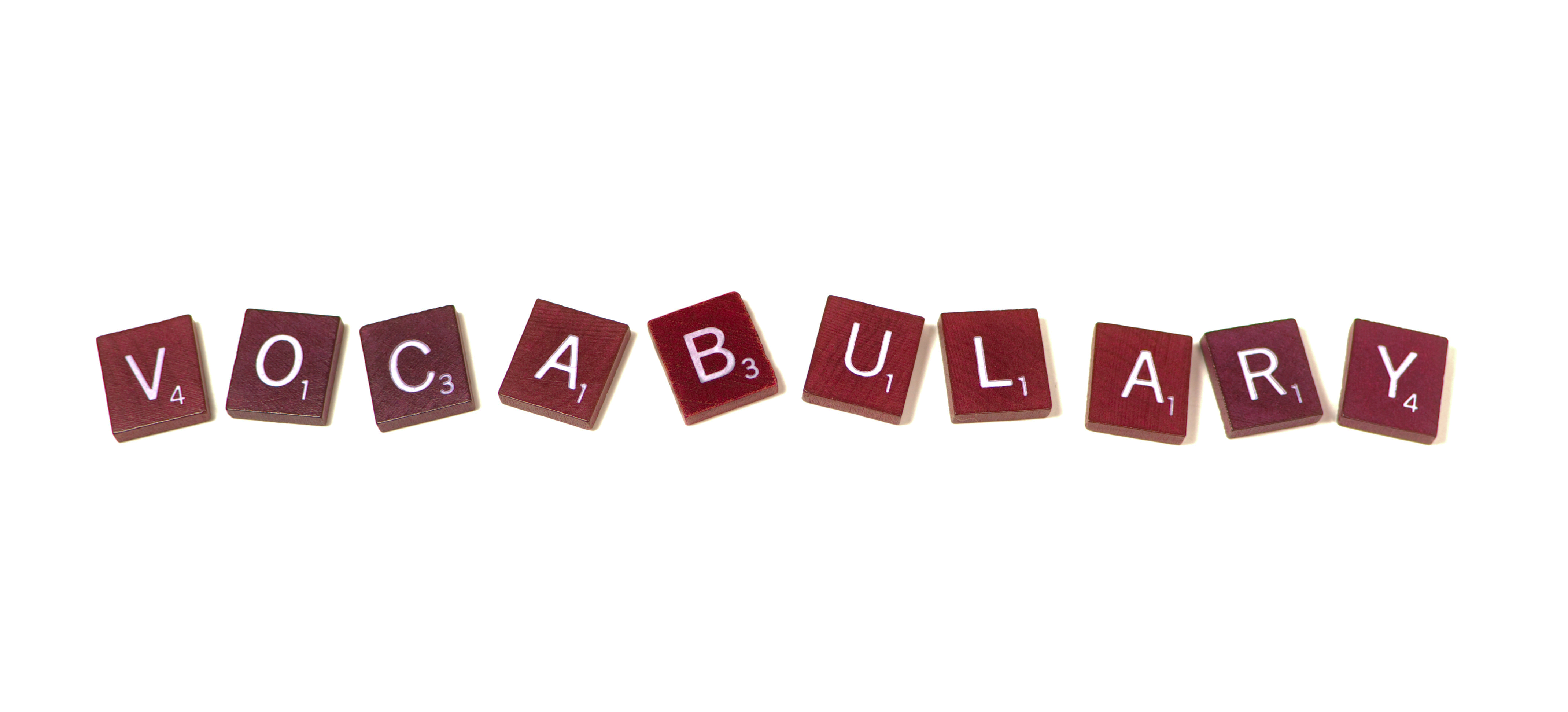 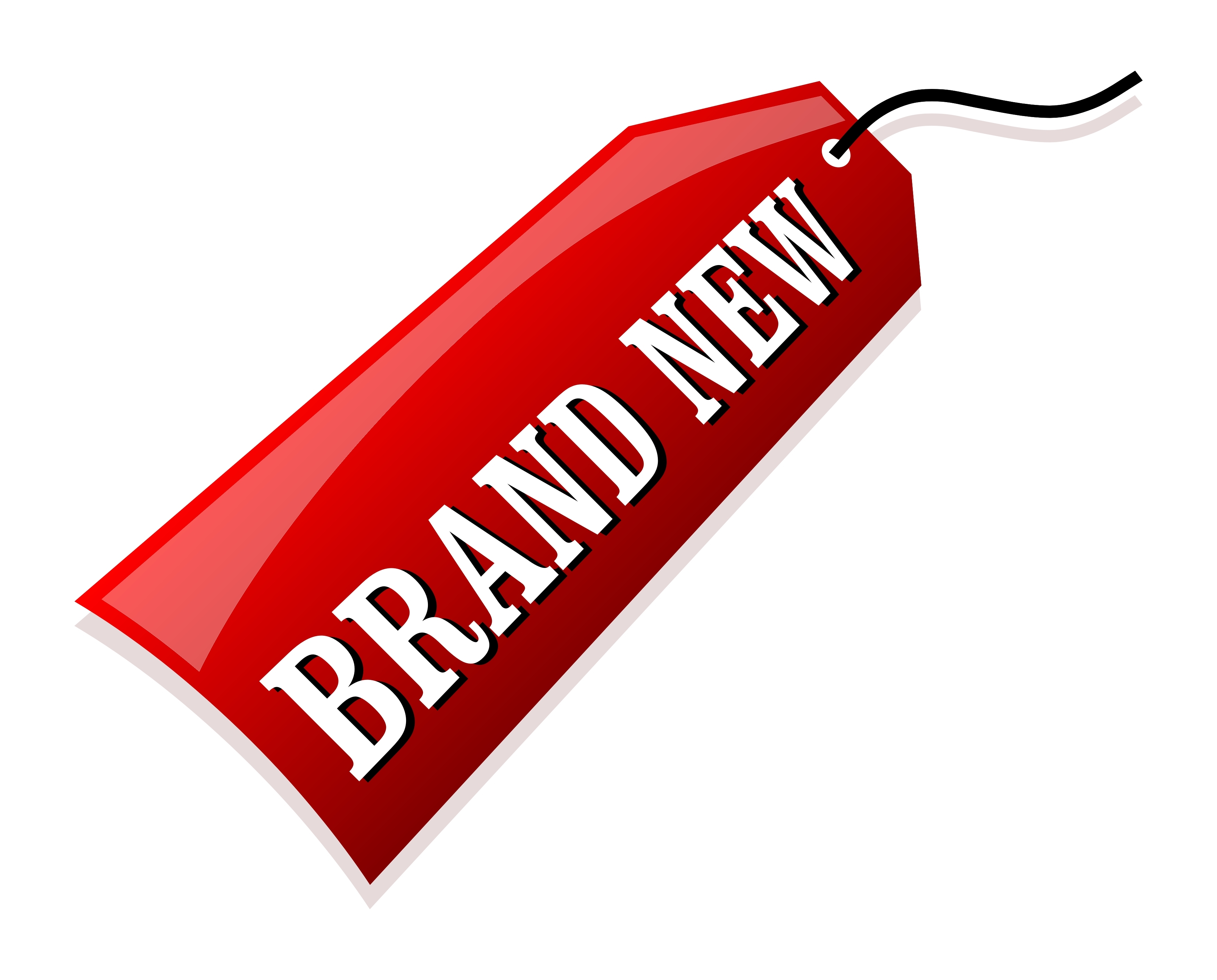 [Speaker Notes: OK everyone get ready to learn a new vocabulary term.]
Absorption
[Speaker Notes: Today we are going to define absorption]
Reflection
[Speaker Notes: And reflection.]
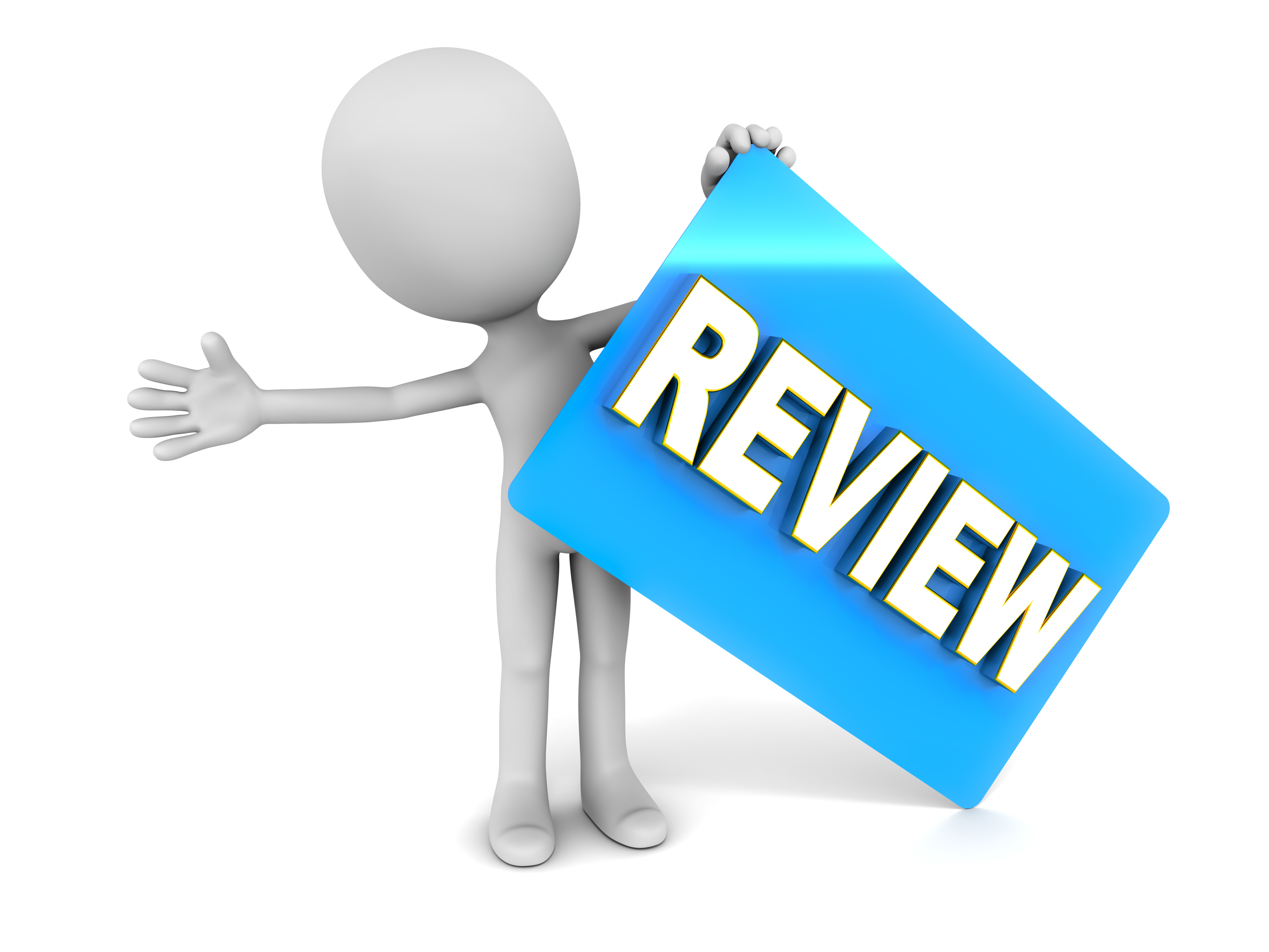 [Speaker Notes: Before we define these terms, let’s review some other words that you already learned, and make sure you are firm in your understanding.]
sound waves
[Speaker Notes: Sound waves are longitudinal waves that travel through a medium.]
medium
[Speaker Notes: A medium is any material that waves can travel through.]
vibration
[Speaker Notes: Vibration is the movement of particles that occurs in solids, liquids, or gases.]
compression
[Speaker Notes: Compression is the area in a longitudinal wave where particles are closest together.]
rarefaction
[Speaker Notes: Rarefaction is the area in a longitudinal wave where the particles are furthest apart.]
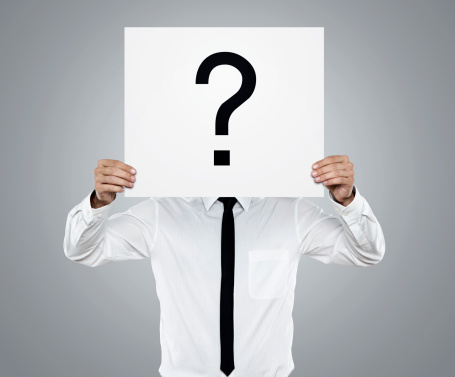 [Speaker Notes: Now let’s pause for a moment to review the information we have covered already.]
What is a sound wave?
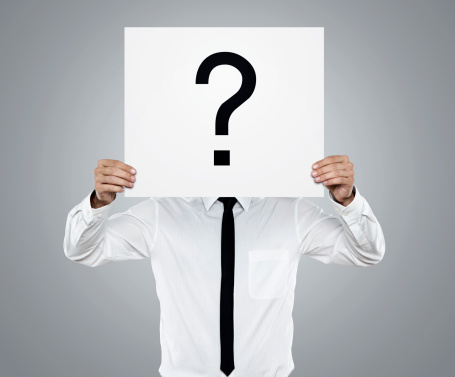 What section are seen in a sound wave?
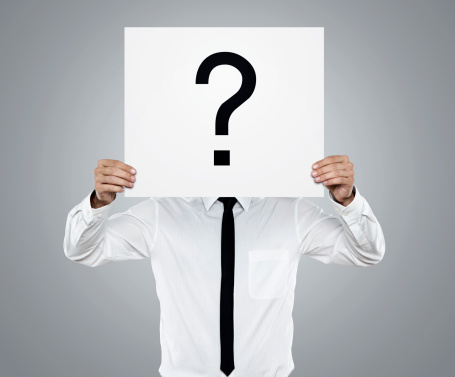 [Speaker Notes: Rarefaction and compression]
absorption
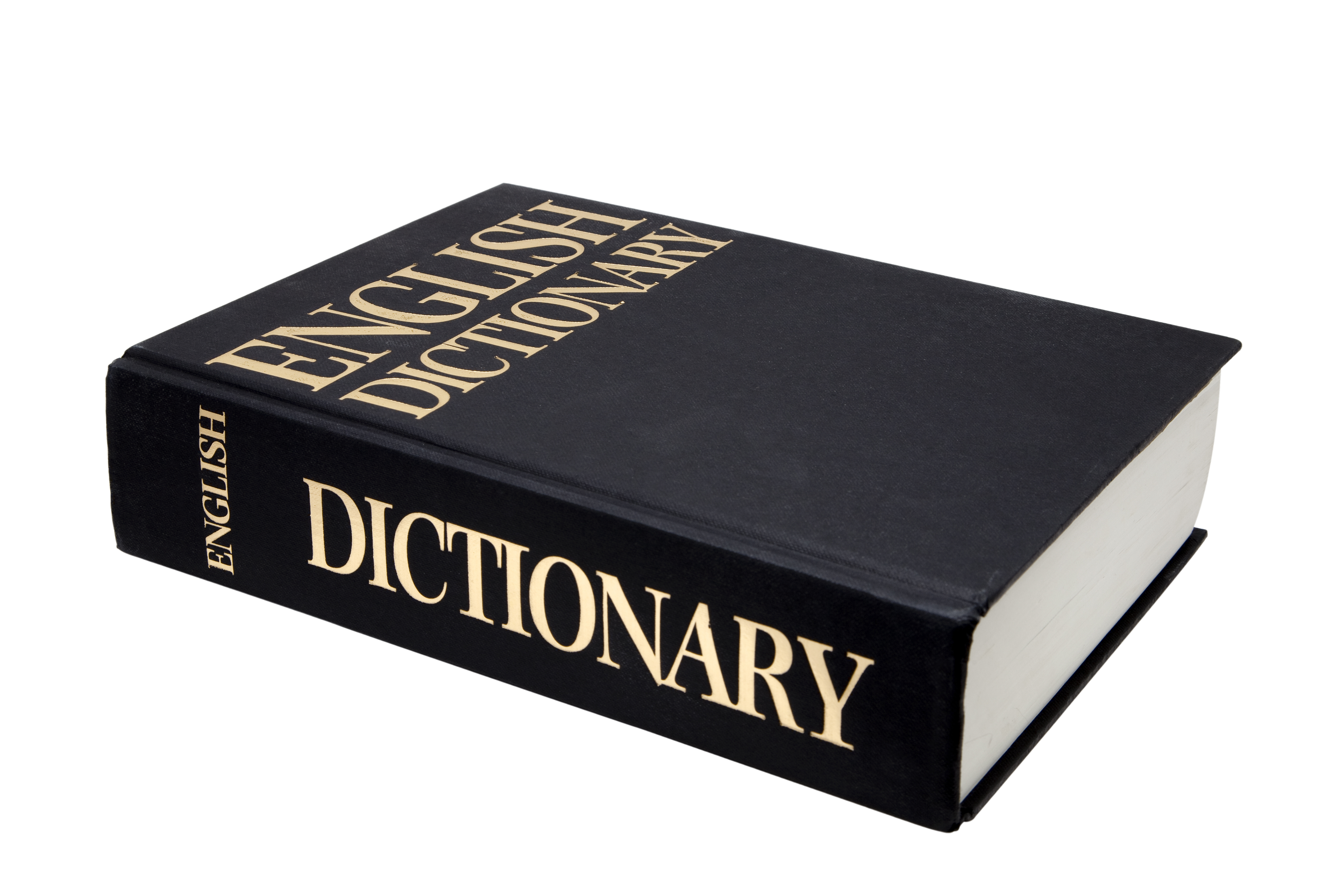 [Speaker Notes: First, let’s define absorption.]
absorption: the transfer of energy by a wave to a medium
[Speaker Notes: Absorption is the transfer of energy by a wave to a medium.]
[Speaker Notes: The medium then emits the energy as heat.]
Sound Energy
Thermal Energy
[Speaker Notes: So during absorption, sound energy can be transformed into thermal energy as heat.]
[Speaker Notes: Now let’s look at an example of absorption.]
Insulation
[Speaker Notes: The insulation of a house is an example of a medium that absorbs sounds energy.]
Non
[Speaker Notes: Now let’s look at a non-example of absorption. This non-example does not fit the definition of absorption.]
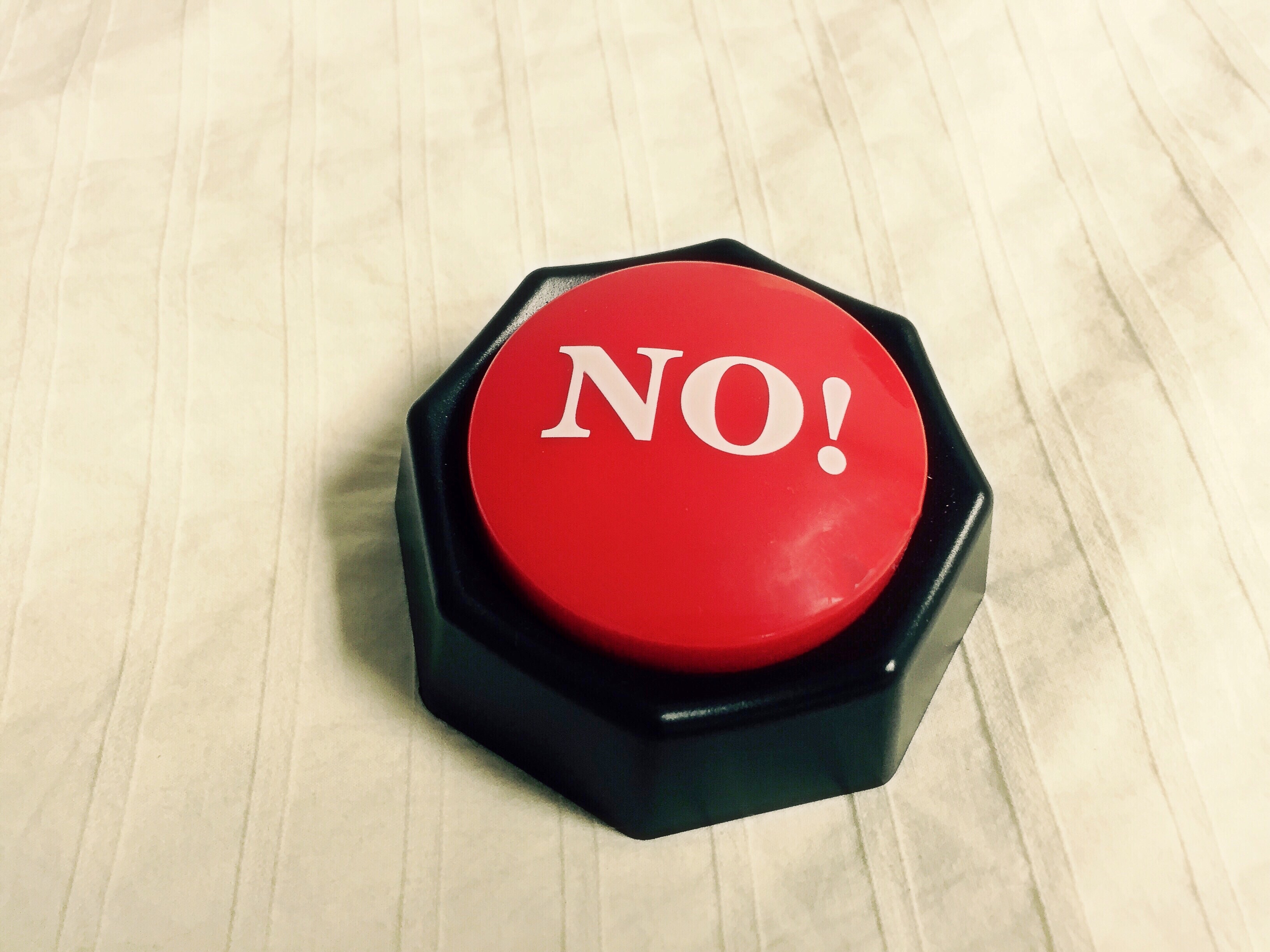 Noise-canceling Headphones
[Speaker Notes: Noise canceling headphones are not at an example of a medium that absorbs sound energy since they use destructive interference.]
reflection
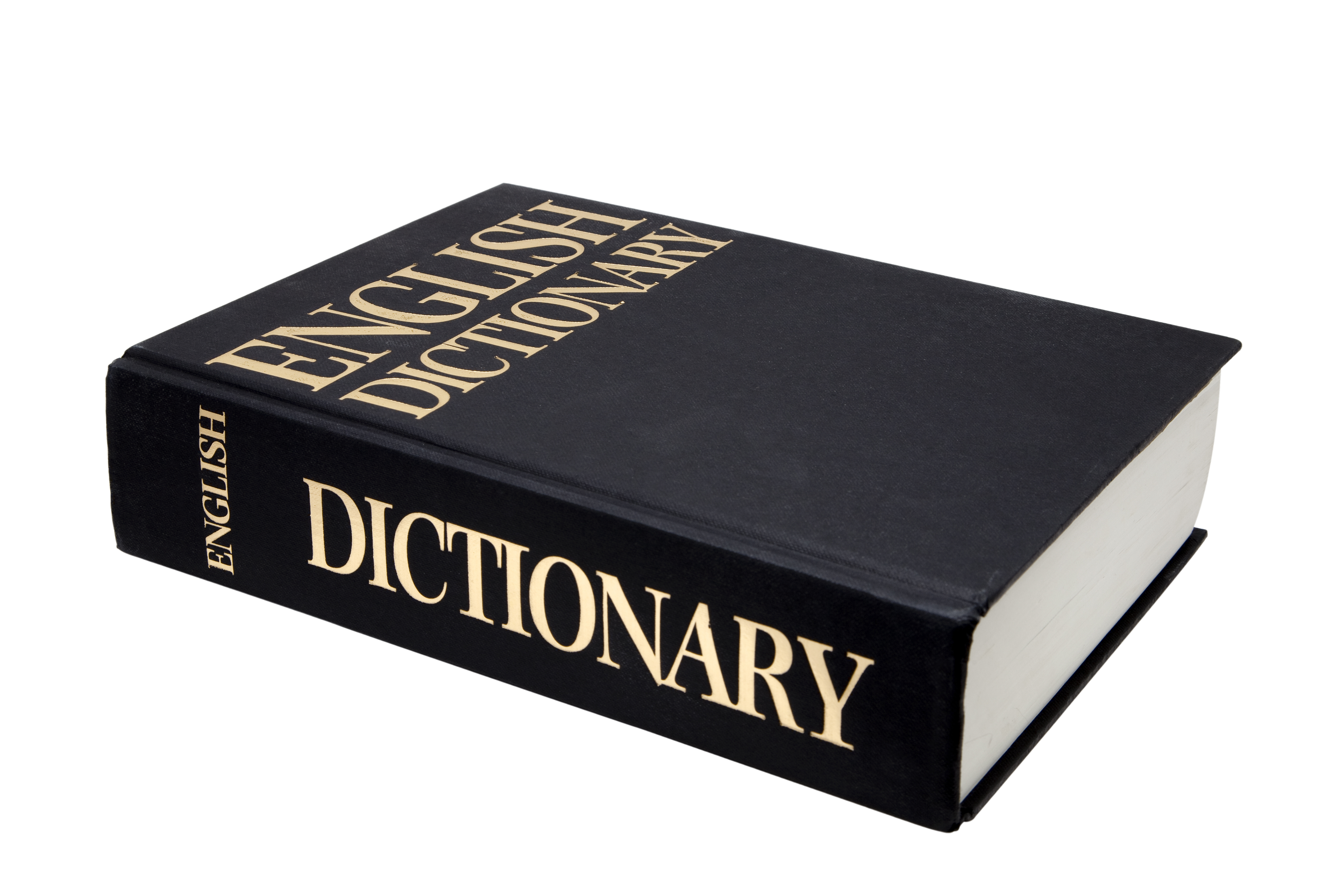 [Speaker Notes: Now, let’s define reflection.]
reflection: when a wave “bounces” off of a surface
[Speaker Notes: Reflection occurs when a wave “bounces” off of a surface.]
[Speaker Notes: The angle at which the sound wave strikes the surface is the same angle at which the sound wave is reflected.]
[Speaker Notes: Now lets look at an example of reflection.]
Echo
[Speaker Notes: An echo is a reflected sound wave. Such as yelling your name down a tube slide and hearing it echoed back at you.]
Echolocation
[Speaker Notes: Echolocation is another example of a reflected sound wave. Dolphins use echolocation to locate objects in the sea. They send out sound waves that are bounced back towards them.]
Sonar
[Speaker Notes: Sonar uses reflection of sound waves to find underwater objects.]
Ultrasound
[Speaker Notes: Ultrasounds use reflection of sound waves to look inside bodies.]
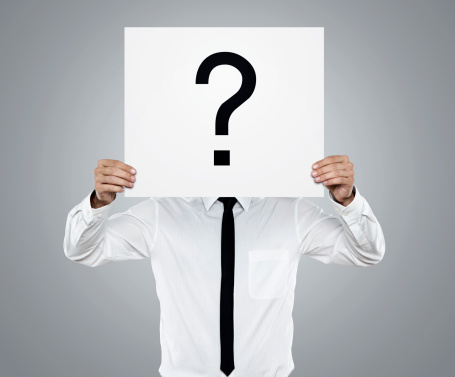 [Speaker Notes: Now let’s review all the information we have covered today.]
What is absorption?
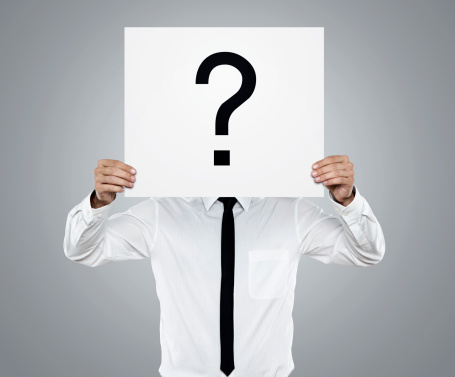 [Speaker Notes: Pitch is the perception of how high or low a sound is.]
Sound energy is transformed into 
what type of energy?
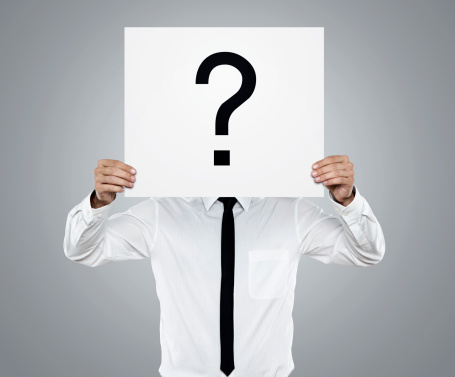 [Speaker Notes: Thermal energy as heat.]
Which are examples of reflection?
Ultrasound
Sonar
X-ray
Echolocation
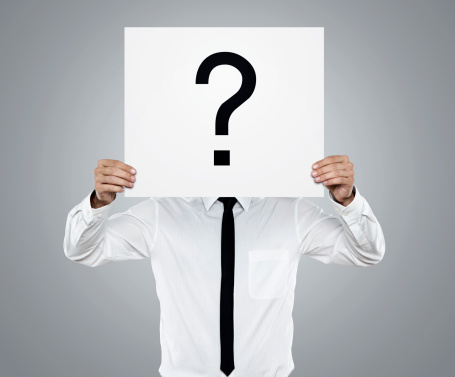 Which are examples of reflection?
Ultrasound
Sonar
X-ray
Echolocation
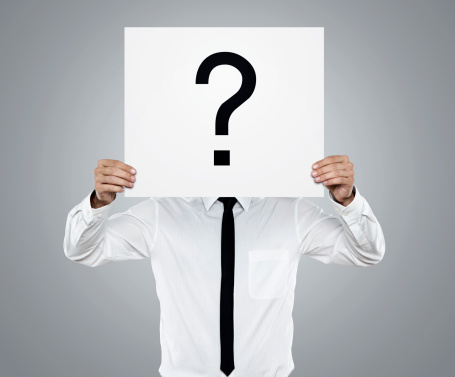 What angle would a sound wave that strikes the surface at 45° be reflected at?
45°
135°
50°
90°
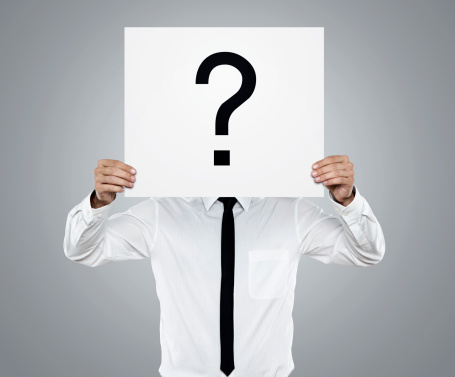 What angle would a sound wave that strikes the surface at 45° be reflected at?
45°
135°
50°
90°
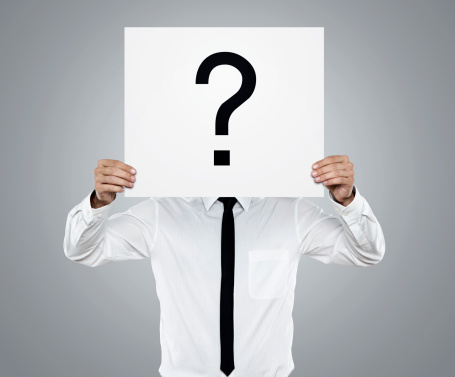 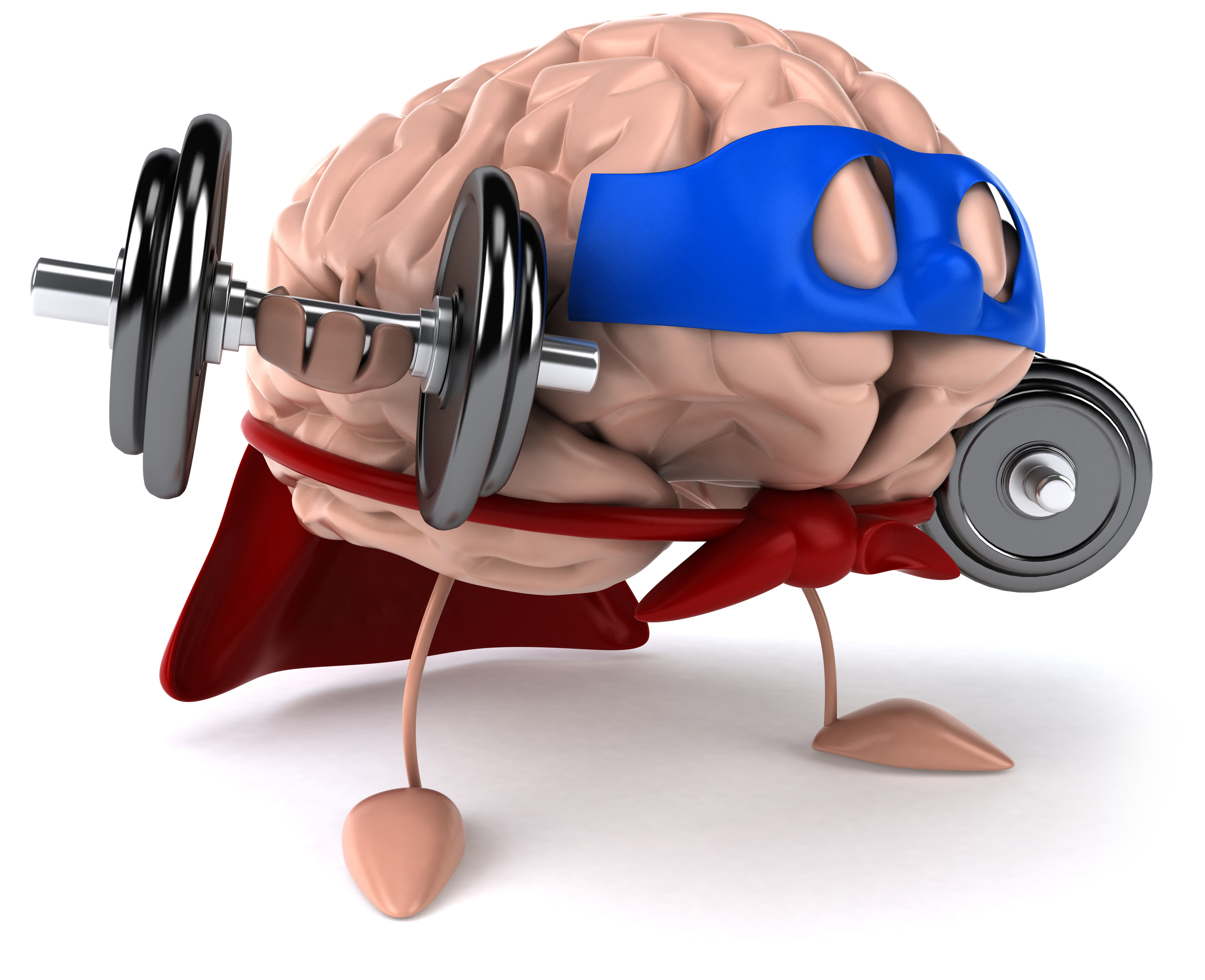 Remember!!!
[Speaker Notes: So remember!

<keep this slide>]
absorption: the transfer of energy by a wave to a medium
[Speaker Notes: Absorption is the transfer of energy by a wave to a medium.]
reflection: when a wave “bounces” off of a surface
[Speaker Notes: Reflection occurs when a wave “bounces” off of a surface.]
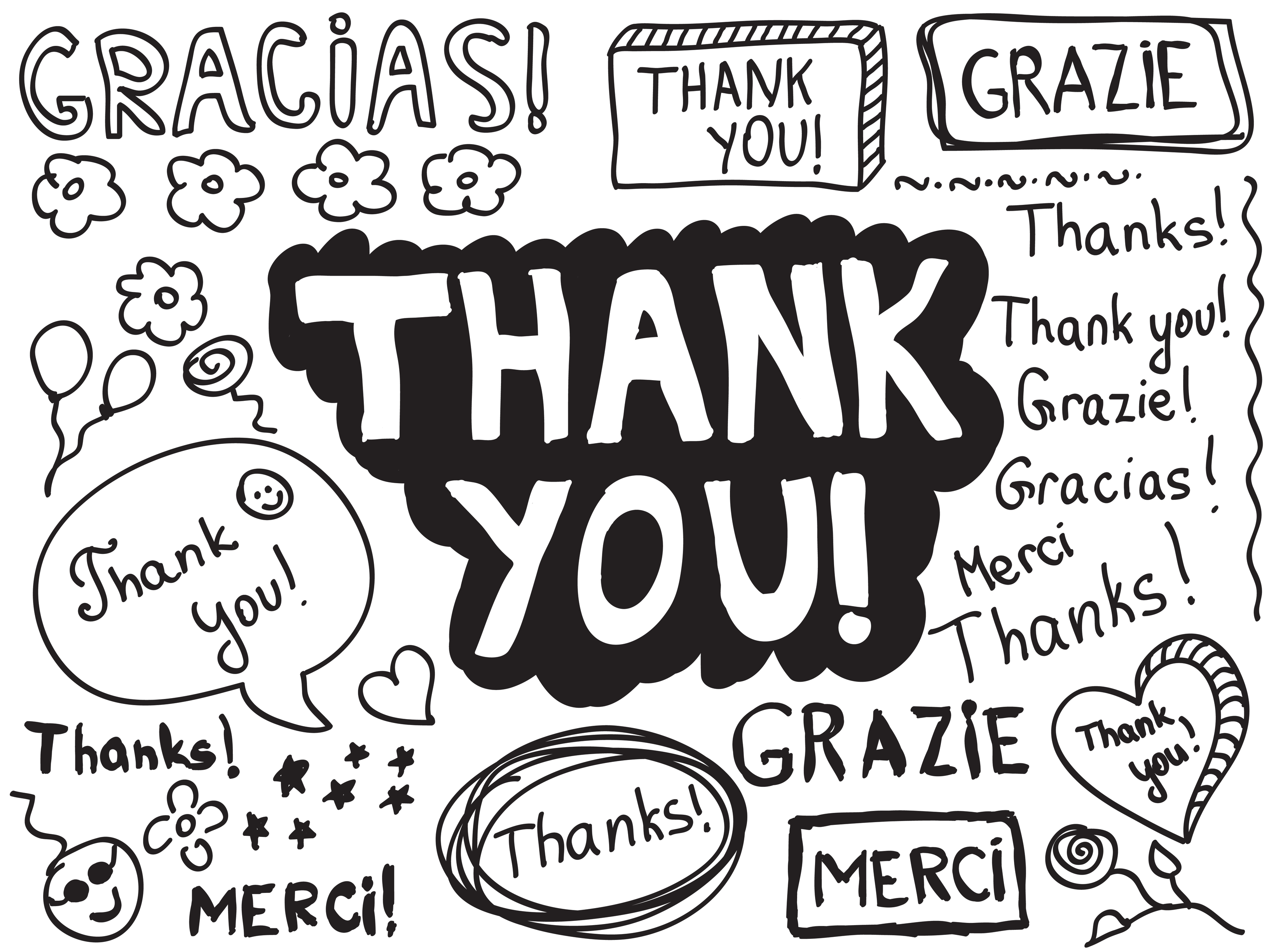 [Speaker Notes: Thanks for watching, and please continue watching CAPs available from this website.]
This Video Created With Resources From:
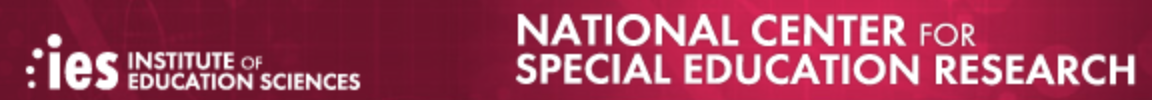 Cooperative Agreement # R324B130023
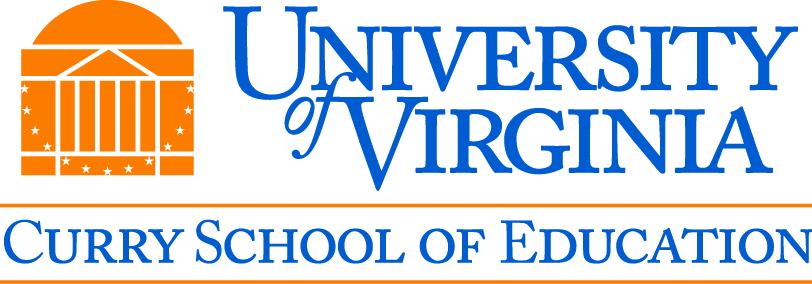 Curry School Foundation’s Research and Development Fund
Questions or Comments to Michael Kennedy, Ph.D.  
MKennedy@Virginia.edu
Activity
Objective: Students will understand different properties that allow some areas to absorb sound energy and some to reflect it.

Activity: Students will be lead to designated areas in the school and hypothesis if they will reflect or absorb sound energy. The class will then make a sound in the area and learn if sound was reflected or absorbed. Discuss after as a class.
Materials:
5 different rooms (at least 1 that echoes and 1 that reflects)

Resources:
https://www.education.com/science-fair/article/sound-wave-echoes/